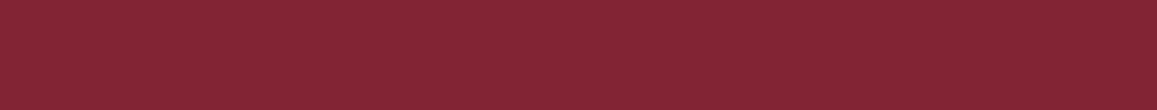 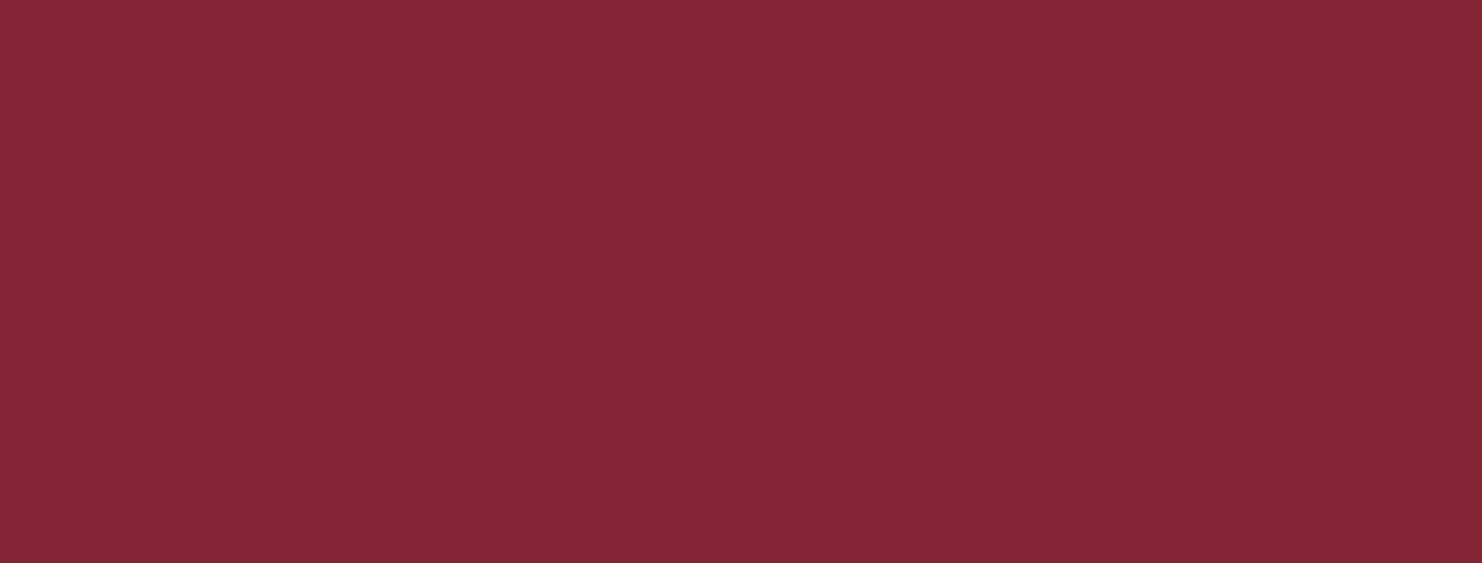 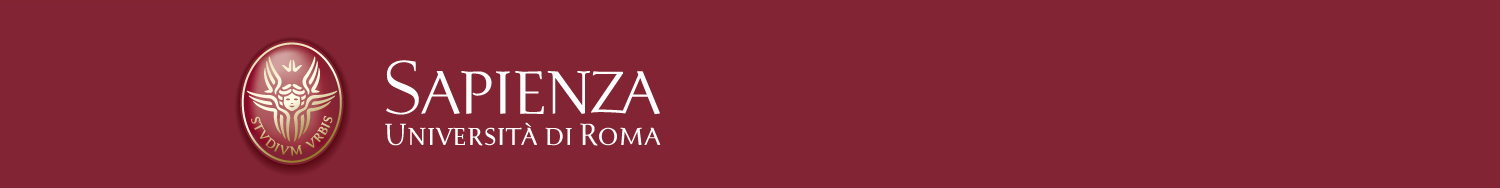 LEZIONE 7B ASSISTENZA INFERMIERISTICA AL PAZIENTE CON ALZHEIMER
INFERMIERISTICA DELLE CRONICITA’ E DISABILITA’

Docente Prof.ssa Carla Zenobi
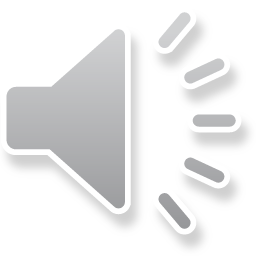 ASSISTENZA INFERMIERISTICA
Accertamento

Valutare le capacità cognitive residue

Verificare il grado di autonomia residua nelle ADL

Verificare la presenza di comportamenti impulsivi, aggressività

Rilevare il rischio di cadute

Valutare lo stato nutrizionale
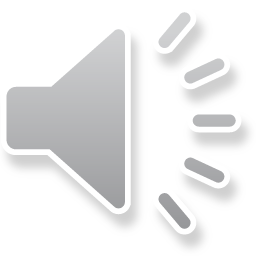 MORBO DI ALZHEIMER
19/03/2020
Pagina 2
Diagnosi infermieristiche

Rischio di lesione da caduta e possibile alterazione dell’integrità cutanea determinate da movimenti continui e incontrollati

Nutrizione inferiore al fabbisogno dovuta ad inadeguata assunzione di alimenti e disidratazione

Disturbo dei processi di pensiero 

Compromissione della comunicazione e delle interazioni sociali correlate a difficoltà di pensiero astratto
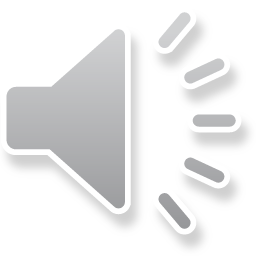 MORBO DI ALZHEIMER
19/03/2020
Pagina 3
Obiettivi

Prevenire il rischio di caduta

Garantire un adeguato apporto nutrizionale

Favorire le relazioni sociali

Favorire i processi di pensiero
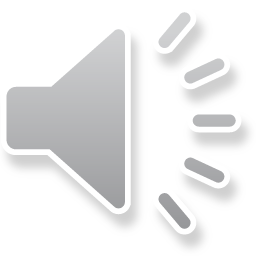 MORBO DI ALZHEIMER
19/03/2020
Pagina 4
Interventi

Prevenire le cadute. 
Imbottire le sponde del letto; usare paracolpi per gomiti e ginocchia; incoraggiare la deambulazione assistita; garantire l’igiene cutanea; se necessario immobilizzare la persona con ausili protettivi

Garantire l’apporto nutrizionale. 
Offrire l’attenzione e un ambiente rilassante e confortevole durante il pasto; mostrare il cibo e stimolare il paziente a riconoscere cosa gli viene offerto; posizionarlo nel modo più adeguato per lui per alimentarsi; offrire bocconi piccoli ed assicurarsi che siano stati ingeriti prima di offrire il boccone successivo
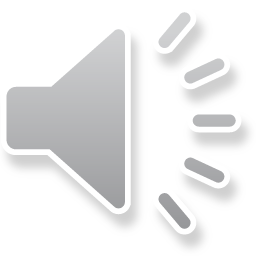 MORBO DI ALZHEIMER
19/03/2020
Pagina 5
Favorire le relazioni sociali. 
Individuare sistemi alternativi di comunicazione (immagini, oggetti familiari, gestualità), imparare  a riconoscere le espressioni del paziente; evitare l’isolamento

Favorire i processi di pensiero.
 Interagire con l’assistito in maniera creativa; riorientare il paziente quando è sveglio, utilizzando anche l’orologio; utilizzare la musica e il contatto umano; far indossare al paziente un braccialetto con i dati identificativi, il telefono e la dicitura “disfunzione mnemonica”; mantenere il paziente occupato in attività sociali
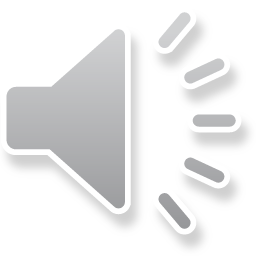 MORBO DI ALZHEIMER
19/03/2020
Pagina 6
Valutazione

Non si verificano cadute e lesioni da trauma; la cute è integra

Il paziente è adeguatamente nutrito ed idratato

Il paziente non è isolato e riesce a compiere   processi di pensiero semplice
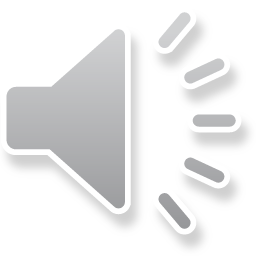 MORBO DI ALZHEIMER
19/03/2020
Pagina 7
CASO CLINICO
Pietro ha 70 anni e da tre gli è stato diagnosticato il Morbo di Alzheimer.
Vive in una famiglia composta da una moglie e una figlia.
Sei l’infermiere domiciliare che deve programmare il suo piano di assistenza.

Formula una Diagnosi infermieristica con il relativo piano di assistenza in uno dei seguenti modelli funzionali:
Cognitivo e percettivo
Percezione di sé – concetto di sé
Percezione e gestione della salute
Coping e tolleranza allo stress
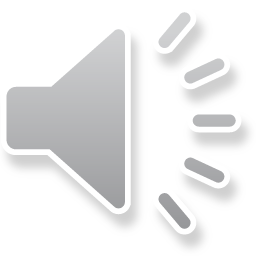 CASO CLINICO MORBO DI ALZHEIMER
19/03/2020
Pagina 8